Презентація на тему:
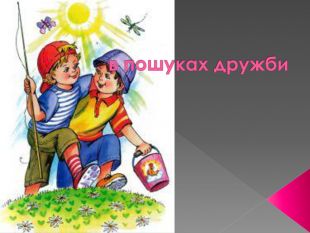 Підготувала: Надія САКОВСЬКА
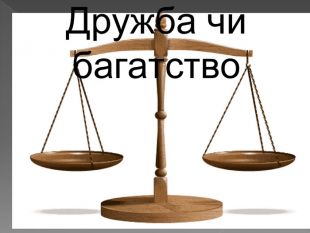 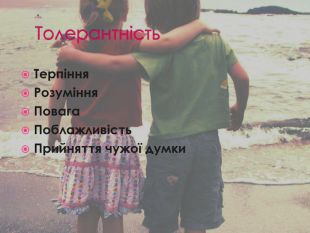 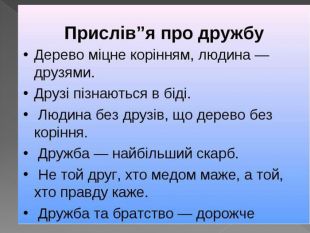 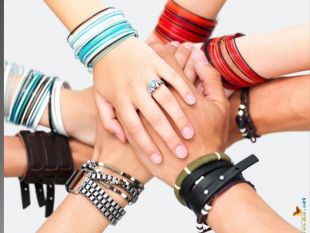 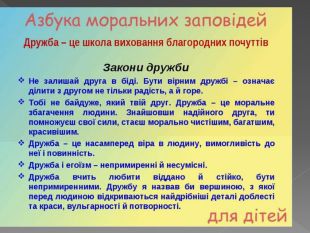 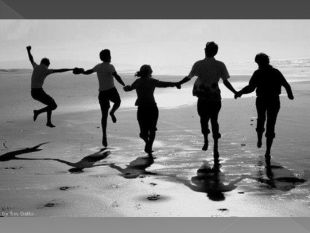 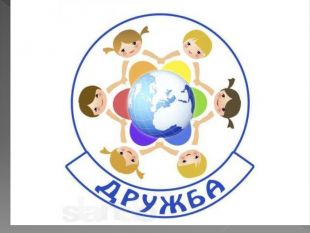 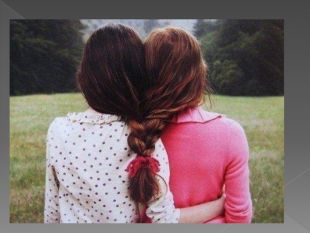 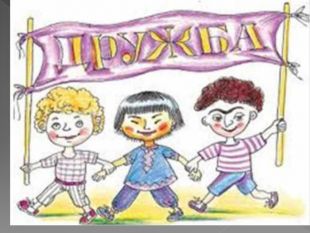 Виконала:
Саковська Н.І.